Αναγνώριση των κύριων κατασκευαστικών μερών και γενική γνώση της εμφάνισης και του προορισμού χώρων του πλοίου
Διδάσκων: Καρακαλπακίδης Κυριάκος
Περιεχόμενα ενότητας
Σε κάποια σημεία του πλοίου υπάρχουν χώροι που χρησιμοποιούνται για ειδικούς σκοπούς. Αυτά είναι:
Πρωραία και πρυμναία δεξαμενή ζυγοστάθμισης
Φρεάτιο της αλυσίδας (στρίτσο)
Διπύθμενα
Δεξαμενές κύτους
Διαχωριστικά στεγανά (COFFERDAMS)
Πρωραία και πρυμναία δεξαμενή ζυγοστάθμισης
Πρόκειται για δεξαμενές θαλάσσιου έρματος που τις συναντάμε στην πλώρη και την πρύμνη και σκοπός του είναι με την χρήση τους να ελέγχουμε την διαγωγή του πλοίου.

Η κατασκευή των δεξαμενών αυτών διαφέρει από τις άλλες δεξαμενές έρματος γιατί λόγω της θέσης τους στην πλώρη και την πρύμνη έχουν ακανόνιστο σχήμα.
Η πρωραία δεξαμενή βρίσκεται μέσα στο στεγανό σύγκρουσης και σχηματίζεται μεταξύ στείρας και φρακτής σύγκρουσης. 
Σε κάποιες περιπτώσεις περιορίζεται έως κάποιο σημείο και δεν περιλαμβάνει τον βολβό.
Η πρυμναία δεξαμενή ζυγοστάθμισης συνήθως βρίσκεται πάνω τον στορέα της έλικας.
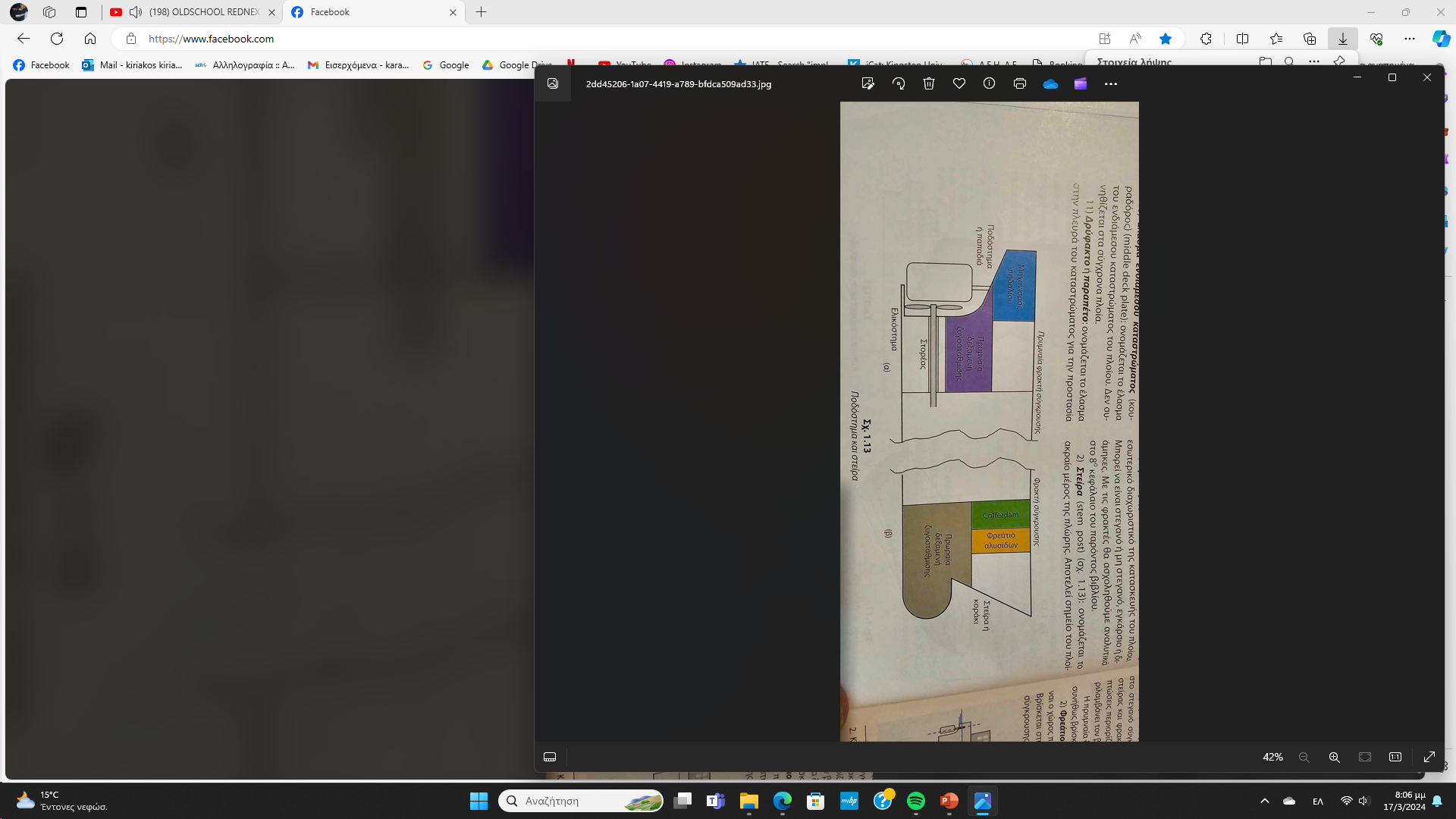 Φρεάτιο της αλυσίδας (στρίτσο)
Ενώ το μεσαίο και πρυμναίο τμήμα του πλοίου και του ανώτερου καταστρώματος έχει γενική διάταξη που εξαρτάται σημαντικά από τον προορισμό του πλοίου, το πρωραίο τμήμα δεν διαφέρει αισθητά από πλοίο σε πλοίο, γιατί σε όλες σχεδόν τις περιπτώσεις εξυπηρετεί τις ίδιες δραστηριότητες.
Η όλη διάταξη του χώρου έχει ως κέντρο βάρους τον εργάτη των αγκυρών (anchor windlass) που πάντα έχει και τύμπανα κατάλληλα για την έλξη σχοινιών (κάβων) που χρησιμοποιούνται για την πρόσδεση του πλοίου.Anchor Windlass Test
Το φρεάτιο αλυσίδων ή στρίτσο (chain locker) είναι ο χώρος όπου στοιβάζεται η αλυσίδα της άγκυρας. 
Ο χώρος αυτός είναι στεγανός και επειδή κάθε πλοίο έχει δύο άγκυρες υπάρχουν δύο φρεάτια, το αριστερό και το δεξί. 
Το φρεάτιο αλυσίδων βρίσκεται κάτω από τον εργάτη της άγκυρας ή μπόμπα (windlass) πίσω από την πρωραία δεξαμενή ζυγοσταθμίσεως.
Η σχεδίαση του χώρου αυτού είναι τέτοια, ώστε :
να διευκολύνει τη σωστή στοιβασία της αλυσίδας και 
να δημιουργεί έναν κενό χώρο κάτω από αυτήν στον οποίο συγκεντρώνεται η λάσπη και το νερό που παρασύρεται από την αλυσίδα κατά την ανέλκυσή της από λασπώδη βυθό. 

Το άκρο της αλυσίδας είναι στερεωμένο στο πλοίο με ειδικό κρίκο. 
Στο σχήμα βλέπουμε ακόμη την ενίσχυση της περιοχής του πλοίου όπου μασχαλίζει η άγκυρα, με ελάσματα αυξημένου πάχους. Η ενίσχυση αυτή είναι απαραίτητη για να μην δημιουργούνται φθορές και παραμορφώσεις τη στιγμή της επαφής της άγκυρας με το πλοίο.
Στο σχήμα φαίνεται η πλάγια όψη της πλώρης ενός πλοίου. Σε αυτήν διακρίνεται η τυπική γενική διάταξη των πρωραίων χώρων.
Στο ακροπρωραίο μέρος του πλοίου έχουμε την πρωραία δεξαμενή ζυγοστάθμισης και πάνω από αυτή μία αποθήκη.
Διπύθμενα
Τα διπύθμενα αποσκοπούν:
Στην αύξηση αντοχής του πυθμένα
Στην ανύψωση του Κ.Β. το οποίο τείνει να κατέλθει λόγω μεγάλου ειδικού βάρους του φορτίου.
Σε απόσταση ενός μέτρου περίπου από τον πυθμένα του πλοίου κατασκευάζεται δεύτερος πυθμένας. Οι χώροι μεταξύ των δύο πυθμένων είναι συνήθως στεγανοί και καλούνται διπύθμενα. 
Αυτά χρησιμοποιούνται ως δεξαμενές καυσίμου, έρματος ή ποσίμου νερού και ονομάζονται δεξαμενές διπυθμένων.
Τα διπύθµενα χρησιµεύουν:
για την αύξηση αντοχής του σκάφους, 
για την προστασία του πλοίου σε περίπτωση αβαρίας (προσάραξη), 
για την αποθήκευση υγρού ή στερεού έρµατος (σαβούρα), 
για την αποθήκευση καυσίµου ή νερού (πόσιµου ή λάτρας).
Δεξαμενές κύτους (Deep tank)
Ερματισμός (ballasting) ονομάζεται η χρησιμοποίηση θαλάσσιου νερού με το οποίο γίνεται η πλήρωση ειδικών δεξαμενών (θαλασσέρματος) των πλοίων για την επίτευξη επαρκούς ευστάθειας.
Η ανάγκη αυτή του ερματισμού είναι περισσότερο έκδηλη στα φορτηγά πλοία όπου οι διαφορές βάρους και βυθίσματος μεταξύ έμφορτης και άφορτης κατάστασης είναι μεγάλες και επομένως μεγάλη και η απαιτούμενη ποσότητα έρματος. 
Η χρήση θαλασσέρματος επιτρέπει τη ταχεία και εύκολη ρύθμιση του ερματισμού με ανάλογη πλήρωση ή κένωση των καταλλήλων δεξαμενών.
Ως δεξαμενές θαλασσέρματος χρησιμοποιούνται συνήθως:

οι δεξαμενές ζυγοστάθμισης, 
τα διπύθμενα καθώς και 
οι δεξαμενές κύτους.
Είναι κατά βάση μια δεξαμενή φορτίου η οποία υπάρχει στο Φορτηγό πλοίο και όχι σε δεξαμενόπλοιο. 
Αρκετά φορτηγά πλοία, κυρίως παλαιότερης τεχνολογίας αλλά και σημερινά, που ασχολούνται με μεταφορά <<Γενικών φορτίων>> διαθέτουν μέσα στα αμπάρια τους δεξαμενές μικρού σχετικά κυβισμού, στις οποίες μπορούν να φορτώνουν μικρές ποσότητες ειδικών υγρών φορτίων παράλληλα με το ξηρό φορτίο του υπόλοιπου αμπαριού.
Οι δεξαμενές αυτές, επειδή ακριβώς είναι εγκατεστημένες μέσα στο αμπάρι λέγονται και Δεξαμενές κύτους.
Οι δεξαμενές κύτους που κατασκευάζονται συνήθως στο μέσον του πλοίου πρώραθεν και πρύμνηθεν του μηχανοστασίου (όταν αυτό βρίσκεται κάτω από το μεσόστεγο) έχουν μικρό μήκος και το σύνηθες ύψος τους είναι από τον εσωτερικό πυθμένα μέχρι του κατώτερου καταστρώματος (πανιόλου). 
Λόγω δε του ύψους αυτού επηρεάζουν αισθητά την καθ΄ ύψος θέση του κέντρου βάρους όποτε χρησιμοποιούνται αυτά. 
Η κατασκευή τους όμως επιτρέπει να δέχονται και φορτία χύμα όταν το πλοίο ταξιδεύει έμφορτο και ν΄ αντέχουν έτσι στις διάφορες αναπτυσσόμενες πιέσεις, όταν είναι πλήρεις θαλασσέρματος.
Διαχωριστικά στεγανά (Cofferdams)
Οι δεξαμενές σε ένα πλοίο είναι απαραίτητες για την αποθήκευση όλων των υγρών που χρειάζονται για την εκπλήρωση της αποστολής του. Τα υγρά αυτά είναι:
1) Το πετρέλαιο.
2) Το πόσιμο νερό.
3) Το τροφοδοτικό νερό (εφόσον το πλοίο έχει λέβητες).
4) Το λάδι λίπανσης.
5) Το υγρό έρμα.
Στην παραπάνω κατάταξη δεν περιλαμβάνονται οι δεξαμενές φορτίου ενός δεξαμενόπλοιου.
Τα φορτηγά πλοία κατασκευάζονται κατά κανόνα με διπύθμενο.
Αρχικά όλος ο χώρος του διπύθμενου, χωρισμένος με διαμήκη και εγκάρσια διαφράγματα, χρησιμοποιούνταν για τη μεταφορά υγρού έρματος. 
Σήμερα οι δεξαμενές του διπύθμενου χρησιμοποιούνται για τη μεταφορά κάθε είδους υγρών. 
Αυτό δημιουργεί την ανάγκη πιο εκτεταμένου διαχωρισμού των δεξαμενών, καθώς επίσης και την ανάγκη δημιουργίας μικρών στεγανών χώρων ανάμεσα στις δεξαμενές του πόσιμου νερού και του πετρελαίου, που ονομάζονται στεγανοί διαχωριστικοί χώροι (cofferdams). Στην περίπτωση που έχουμε δύο δεξαμενές διπύθμενου, από τις οποίες η μία χρησιμοποιείται για νερό και η άλλη για πετρέλαιο, ανάμεσα τους παρεμβάλλεται κενός χώρος, που καταλαμβάνει μήκος ίσο με την απόσταση μεταξύ δύο νομέων ή και διπλάσιο. Οι κενοί αυτοί χώροι ονομάζονται cofferdams.
Καταμετρικά, εξαεριστικά και πληρώσεις δεξαμενών
Για να είναι δυνατή η πλήρωση μίας δεξαμενής πρέπει από κάποιο σημείο της οροφής της να επιτρέπεται από ειδικό άνοιγμα η έξοδος του αέρα. Τα ειδικά αυτά ανοίγματα των δεξαμενών ονομάζονται εξαεριστικά.
Για όσες δεξαμενές γεμίζονται από το κατάστρωμα (και όχι μέσω των αντλιών του πλοίου) έχουμε γι’ αυτόν τον σκοπό (στο κατάστρωμα) απολήξεις σωλήνων που λέγονται πληρώσεις.
Τέλος, για την εύρεση της στάθμης μέχρι την οποία θα φθάσει το υγρό στη δεξαμενή (και μέσω αυτής τον υπολογισμό της ποσότητας του υγρού) υπάρχουν ειδικοί σωλήνες μέσα στους οποίους ρίχνουμε τη μετρητική ταινία. 
Οι σωλήνες αυτοί ονομάζονται καταμετρικά.

Τα καταμετρικά είναι συνήθως κατακόρυφα. Η μετρητική ταινία είναι χαραγμένη σε κυβικά μέτρα, γαλόνια ή κυβικά πόδια και είναι κατάλληλη μόνο για την αντίστοιχη δεξαμενή.
Οι δεξαμενές πετρελαίου του μηχανοστασίου που βρίσκονται ψηλά λέγονται δεξαμενές ημερήσιας κατανάλωσης (daily tanks). 
Η κύρια μηχανή και οι ηλεκτρομηχανές του πλοίου αναρροφούν από τις παραπάνω δεξαμενές. 
Οι δεξαμενές ημερήσιας χρήσης αντί για καταμετρικά έχουν υαλοδείκτες, με τη βοήθεια των οποίων είναι πολύ εύκολη η παρακολούθηση της στάθμης.